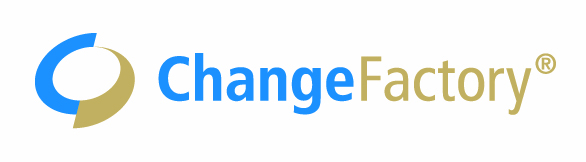 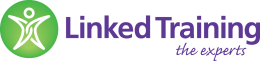 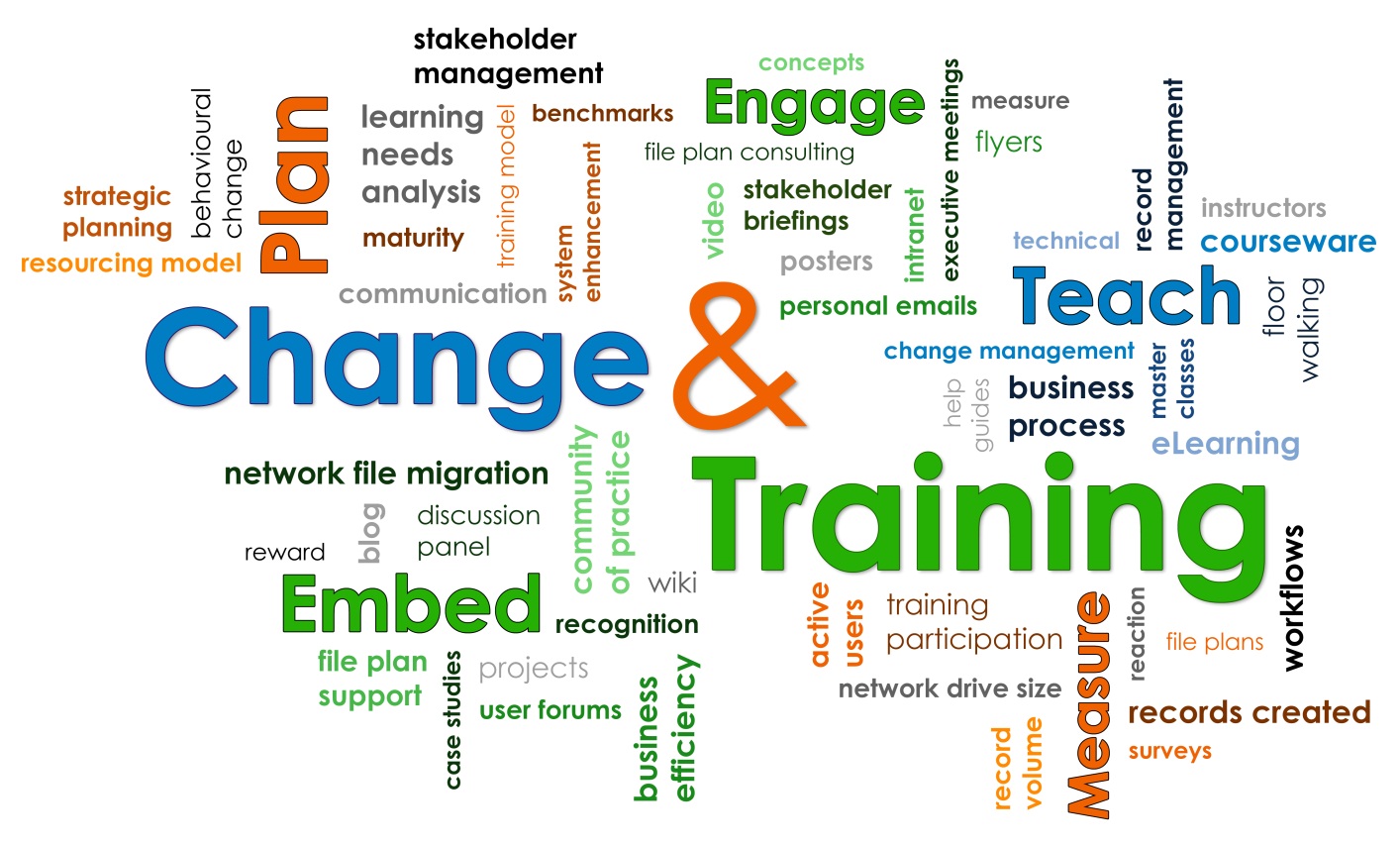 TRAINING & CHANGE MODELS FOR EDRMS  
What’s passing and failing?
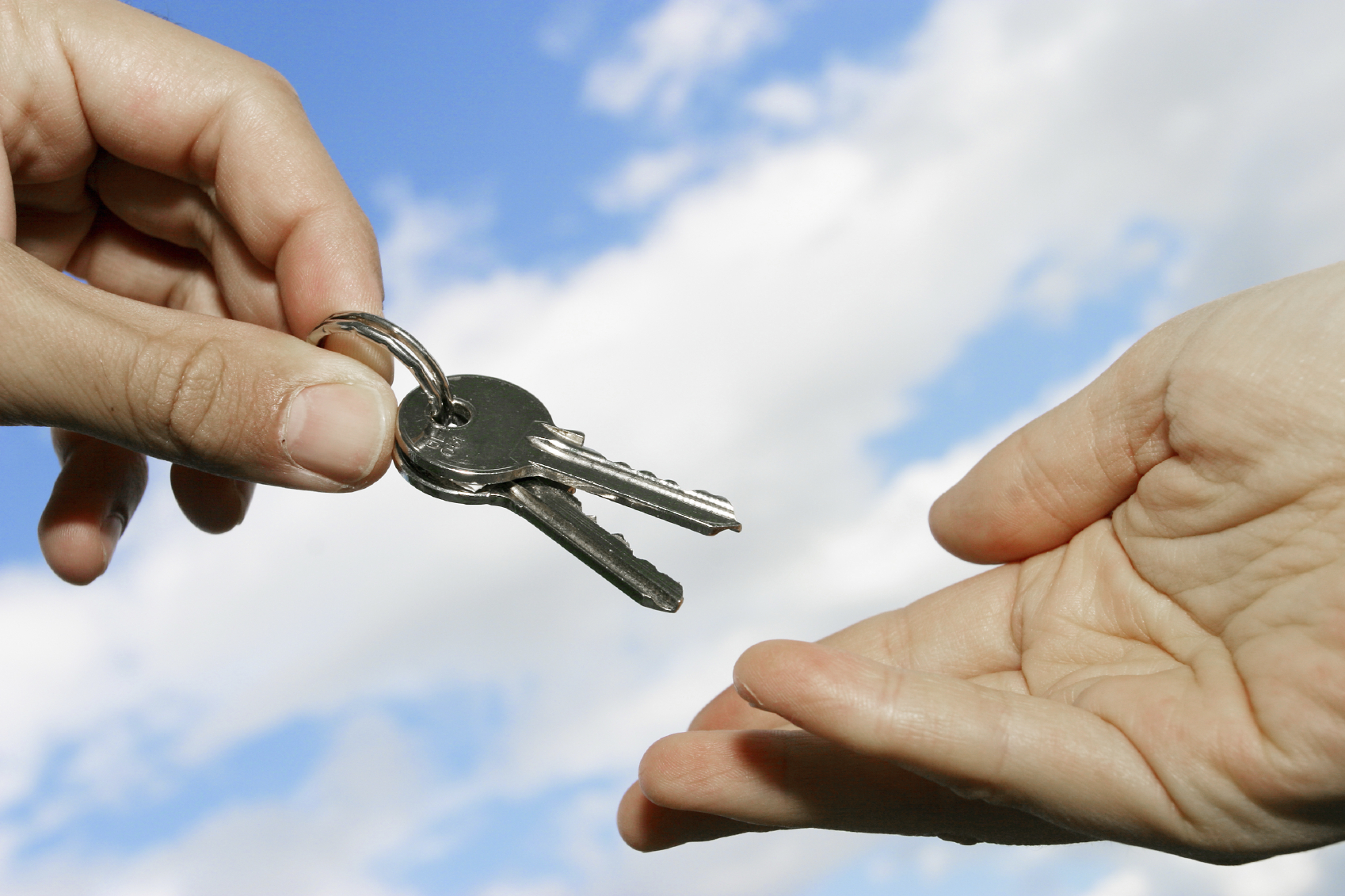 Providing Keys to Success
[Speaker Notes: This presentation, Training & Change Models for EDRMS:  What’s passing and failing, is the first outcome of a two year project Change Factory and Linked Training have set ourselves.  Our aim is to bring clarity based on industry data to what makes an EDRMS implementation successful. In particular we’ve focused on the non-software aspect of the projects.  The industry generally recognises that to successfully gain adoption of an EDRMS requires behavioural change of end users, not just the acquisition of technical skills.  

The survey was comprehensive and has provided us with a lot of data.  There were over 60 questions and it took on average 35 minutes to complete. In this presentation we bring you the key elements of strategy, change and training that lead to success in a project.  
  
Integration of components – many things do not stand alone e.g. components in embed may have come out of training or change plan

keys please 2
Stock photo 
File #: 348165]
Demographics
[Speaker Notes: We’ll start with the Demographics.  Who are the organisations providing us with this data?  Are they a true cross section of the industry? They certainly are.  The survey was distributed via RIM Professionals to the members, through our own network of RIM contacts, and via several LinkedIn groups.  In order to complete the survey respondents needed to have completed the training in their implementation.  In all 107 respondents completed the survey.]
Industry Profile
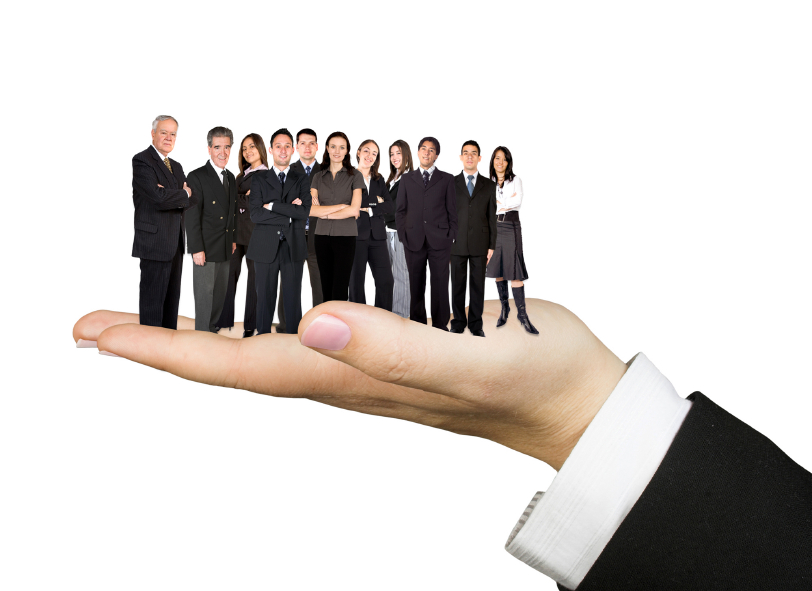 [Speaker Notes: The range of industries who completed was diverse.  Naturally there was a high representation of government with 41% coming from that sector alone.]
Distribution of Respondents
2%
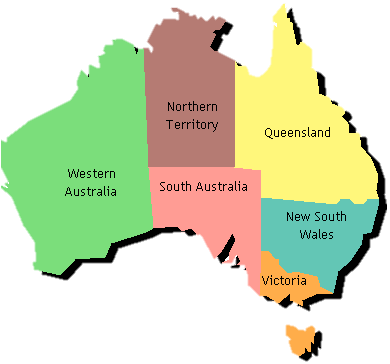 13%
New Zealand – 6%
Other – 7%
11%
4%
29%
7%
19%
4%
[Speaker Notes: The majority of respondents were from the Eastern Seaboard, but we had representation from all states and New Zealand, plus some international contributions.]
Size of Rollout
[Speaker Notes: The majority of EDRMS rollouts were to under 500 staff.  Since respondents had to have completed their training to complete the survey this isn’t surprising.  Many of our larger government departments have plans in place or have commenced rollouts, but due to their size it’s a lengthy process.]
Post Implementation Assessment
75%
75% of completed implementations were judged a success by the respondents
[Speaker Notes: The % of respondents who judged their project a success was 75%.  This is, of course, of those projects that completed their training program.  In reality a significant number of projects fail to reach implementation stage, or crash and burn on launch.  But we are gathering data on training and change, so completing the implementation was important to assess the effectiveness.

We then analysed the data for those elements that were linked to a higher than 75% rate of success for the organisations that utilised them.  As we talk you through the results we’ll focus on what the most significant and controllable elements are and why they make such a difference.]
The Simple facts
[Speaker Notes: As I said we gathered a lot of data and we’re not covering everything we know today.  But there are some simple facts worth stating, but which don’t require any deep analysis before we get into the more complex results.]
Organisations with:
Larger training & change budgets 
A previous history of EDRMS attempts
Mature recordkeeping practices pre-implementation
Achieved Superior Success Rates
[Speaker Notes: Larger training & change budgets – not surprisingly organisations with larger budgets were more likely to have a successful implementation.  They are more likely to have engaged a higher level of expertise in the project team, and provided more resources in their training strategy.  We’ll look more deeply at what that budget was spent on and which elements can be duplicated regardless of budget. 

A previous history of EDRMS attempts – it was good to see that organisations have learnt from past experience.  Some organisations believe that their 2nd or 3rd attempt at an EDRMS rollout will fail because the business will have developed a negative perception.  In fact those with history had a success rate of  83%, 8% above the average.

Mature recordkeeping practices pre-implementation – those organisations with well established practices in document management were more successful in converting to EDRMS.  That’s not a surprise.  The end user behaviour in regard to record responsibility, managing the life cycle of a record and using the language of record management will be established to some degree, and so increasing that knowledge and changing behaviour is not so difficult.]
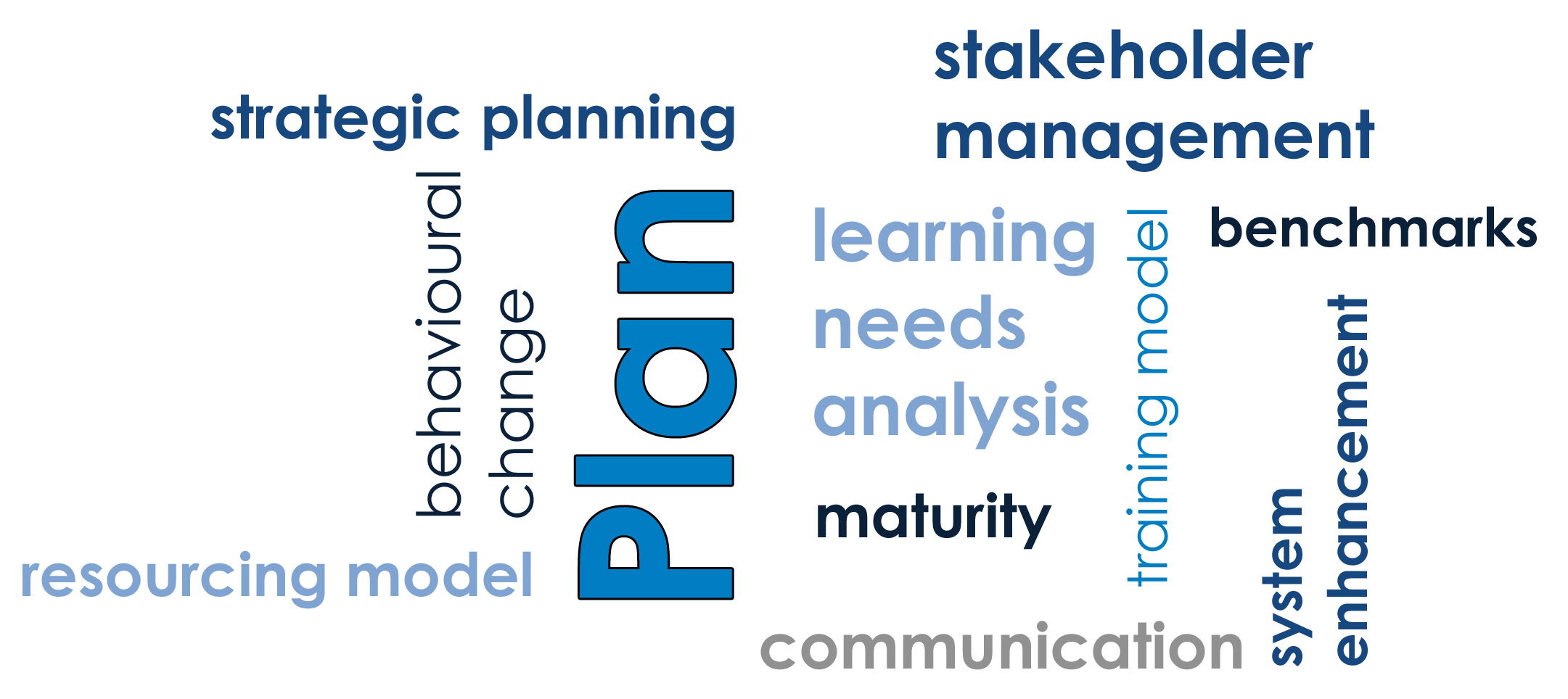 PLAN
[Speaker Notes: We’ve divided the key elements up into the five important change and training components:
Plan
Engage
Teach
Embed
Measure

I’ll talk you through Planning and Teaching, and Kevin will share with you the data and  his wisdom on Engaging, Embedding and Measuring.]
Composition of Project Team
[Speaker Notes: Explain:
Green bars = the % of respondents who included this element in their project
Blue bars = the success rate of the respondents with that element

Respondents were asked what roles were included in their project team. 7 choices were provided: Project manager, record manager, IT person, IT manager, EDRMS manager, Change manager, Training manager and other.  The ‘Other’ group was large when the survey was returned to us, so we took a closer look and discovered that over 20% of projects also included representatives of the business – people from within various departments – on the team.  So we’ve added that group to our composition.  You can see by the success rates that all these skills are important in project success.

There are 4 roles that lift the success rate above 75% by their inclusion.
Project Manager – 78% - Fundament project management skills are important.
IT Manager – 82%.  An IT Manager is a more effective decision maker than someone from the IT department, and will be able to coordinate support from IT and drive action.  
Change Manager – 86%.  Only 35% of respondents included this skill set in their team, but it raised the success rate to 86%.  Having someone on the team devoted to managing change is a good thing.
The most interesting role is the Business Rep.  This is the least included role, most likely because selecting and integrating this role into a project team takes a bit of work, but it provides a success rate of 92%.  That’s 18% improvement at no extra cost available to all projects.  When business representatives are included the final rollout suits the needs of the business, and therefore users will use the system.

My recommendation:  make sure you’ve covered off these roles with a skills matrix of your team.  You don’t need every role listed here, but you do need to skills that are covered, and the stronger these skills are the better off you’ll be.  You can’t just have the skills of the Business rep, you do need to have the actual person.]
Experience of Project Manager
Success rate of project based on previous rollout experience of project manager
[Speaker Notes: The 2nd most outstanding piece of data collected at the planning stage was the prior experience of the Project Manager.

We asked if the project manager has prior EDRMS rollout experience, prior software rollout experience, or no experience in the rollout of either.  Those managers with prior EDRMS rollout experience achieved a huge 92% success rate.

Project managers with only experience of software rollouts only achieved 50%, a huge 42% drop.  

Strikingly project managers with neither EDRMS or software rollout experience still achieved above average success at 85%.

This is significant because we can see by the % of respondents bars that project managers have been selected based on previous experience, only 28% had none.  How could it be that previous software rollout experience is a liability, and no experience is an asset.

If someone has rollout experience with software they are most likely a project manager with a background in IT.  They will bring to the table their perceptions of their role and the software:
Their responsibility is to implement the software – this is to make sure it is installed and operational on end users computers.  Implementation does not equal actively used.
Typical organisation wide software rollouts are systems like Microsoft Office, HR Systems (Ellipys) or Financial Systems (SAP).  Once implemented end users have no choice but to use the software.  After all you can’t apply for leave or access your pay advice anywhere but the new system.  If an invoice is to be paid it must be in the SAP system.  End users might complain bitterly, and frequently are very poor users of the software, but 100% of staff will be active users.

An EDRMS is different.  Users can, and will, avoid using where possible.  If the project manager just expects to run an EDRMS project like any other software project then they are less likely to have also enhanced the configuration for their users, or planned and effective communications, change and training strategy, because the investment is not seen as necessary.  Therefore a higher rate of failure.

A person with no experience will be more open to learning from the team around them, and not fall into the misconception trap.  They’ll expect the project to be tough and will be comprehensive in addressing all the elements that lead to failure.

I have seen very successful projects lead by the IT Manager.  What is important is that the IT manager recognises the difference between a typical software rollout and an EDRMS, and addresses the difference through the project.  

Most importantly organisations need to re-evaluate the benefits of prior experience and include the beliefs that prior experience may bring with it.  Some of them are obviously detrimental to EDRMS projects.  They are not just software implementation.]
Importance of Communication Plans
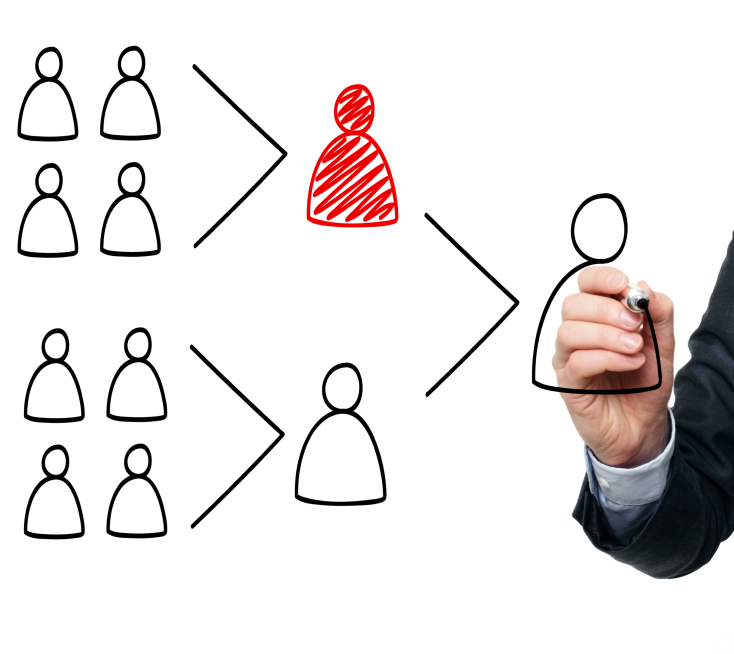 [Speaker Notes: Random notes left lying around is not a communications strategy.


Business man illustrating a team leaders key role
Stock photo 
File #: 16394154]
Did you have a defined Communications Goal?
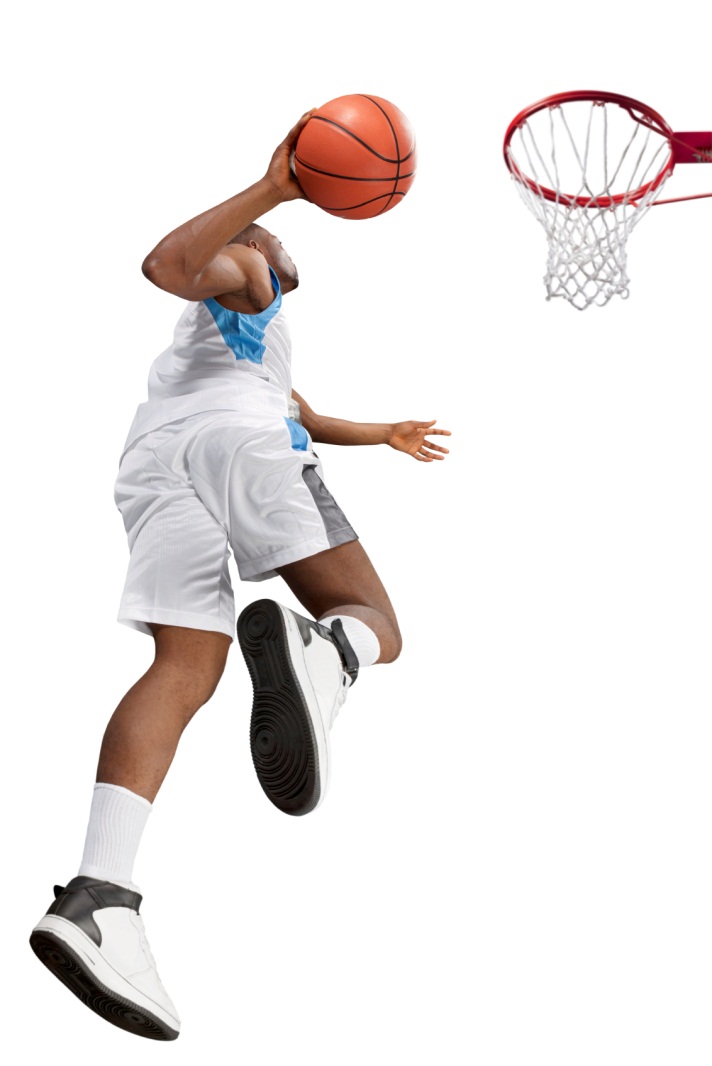 Success Rate
[Speaker Notes: Reinforces previous
Need to have something to aim at.

Basketball player
Stock photo 
File #: 16143945]
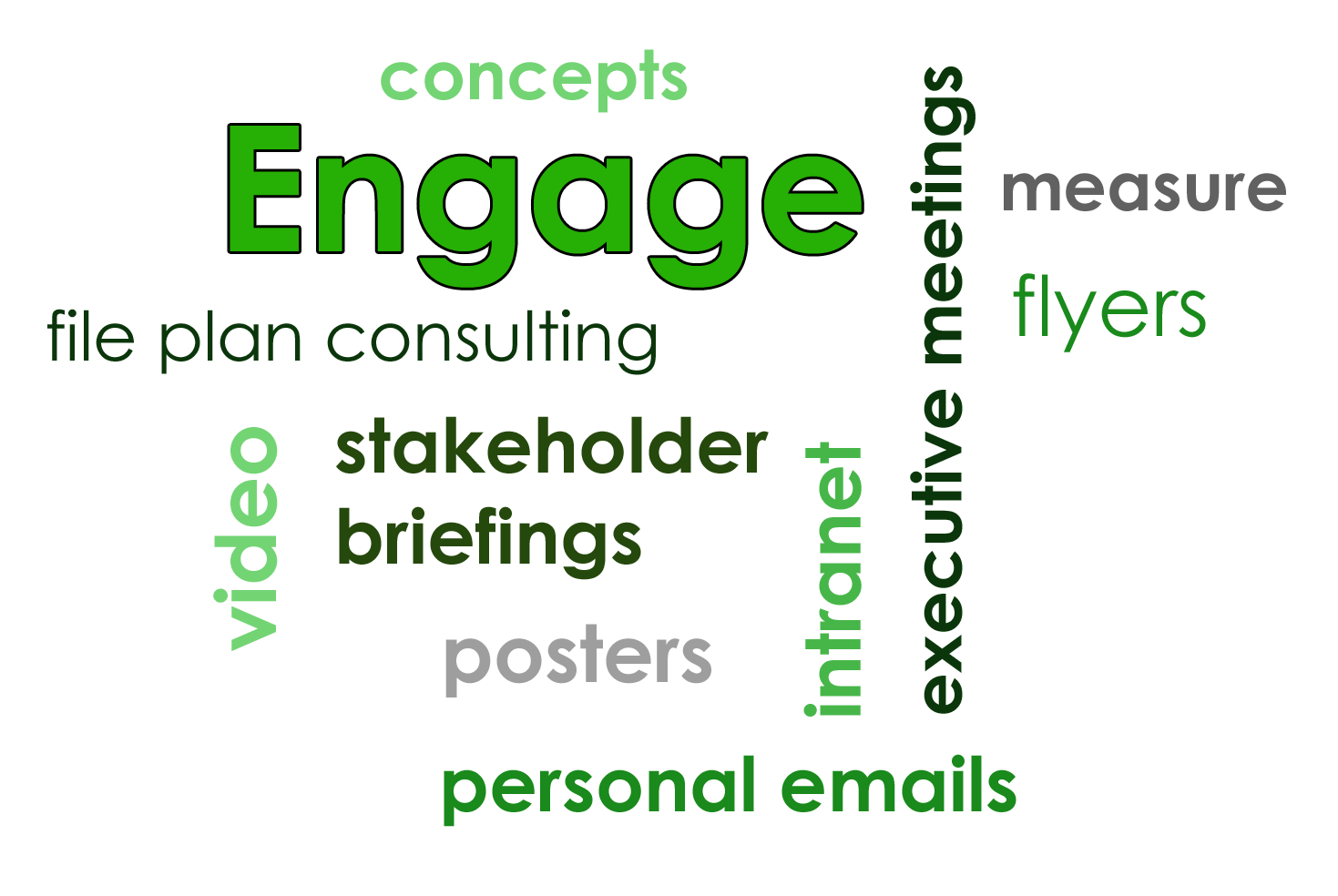 ENGAGE
Sponsors Belief
ZERO
[Speaker Notes: The beliefs that a sponsor holds about expected inputs and outputs of an EDRMS implementation has a strong correlation with project success.

In terms of inputs, sponsors belief that change management and records management training are important both increase the chance of success (80% and 85% respectively). 

Sponsors beliefs in terms of outputs tells a more compelling story. 

The most important reason for implementing an EDRMS solution was compliance 33.9% (followed by improving the timeliness of data 28.8%). Sponsors who believed compliance was a significant issue correlated with average success rates (77%) and when sponsors did not believe it was necessary for compliance the success rate dropped to 50%.  

The least important reason respondents gave for implementing an EDRMS solution was to reduce risk (5.9%). When sponsors believed that too, success rates were at 82%, when they disbelieved it they dropped to 25%.

A significant proportion of respondents (22%) believed that improving productivity was the most important reason for implementing an EDRMS. When sponsors believed that an EDRMS will improve productivity too, success rates increased to 89%, a 15.6% increase. More important than that though is that those projects who had sponsors who disbelieved that productivity was important correlated with a success rate of ZERO. 

Educating sponsors to believe that an EDRMS implementation will result in improved productivity and risk reduction has a significant effect on your chance of success and failure.]
Stakeholders Belief
[Speaker Notes: The belief that stakeholders have about the impact of an EDRMS rollout on themselves and the organisation also has a significant effect on the success of a project. 

All beliefs we measured, that is:
That good recordkeeping practices will be rewarded
An EDRMs roll-out will be good for the organisation 
An EDRMS rollout will be good for them
They have the skills and knowledge to use the EDRMS and
They have the authority (formal and informal) 
correlated with a higher than average success rate (81-82% Vs. 75%) when they were held by the stakeholders.]
Change Techniques
[Speaker Notes: The change techniques used are quite diverse with no one technique being used by more than 50% of respondents.

The most popular change technique used, multi channel communication correlated to a quite high success rate of 94%.The least popular was change management training, which 32% of respondents used, correlated with average success rate of 75%. 

Of interest to an old change dog like me was that techniques which a generally used to achieve individual adoption such as user empowerment and performance management with levels of success as high (94% and 100%) as those used for engaging the organisation such as multi-channel communication.]
Communication Mediums
Campaigns
Two way channels
One way channels
[Speaker Notes: Explain that the first bars represent the percentage of respondents who used the communication medium. The second blue bar represents the project success rate associated with those organisations that sued the medium. 

There are three different types of communication mediums used.

One way channels that do not necessarily form part of a campaign are the most popular. These channels include Help guides, ad-hoc emails intranet pages and printed newsletters. Whilst effective enough to support the average rate of success, they are not the most effective communication channels. 

Two way channels which include tailored briefing sessions, demonstrations and case studies, one-on-one meetings, Q&A sessions and on-line forums While sued by less that 50% of all rollouts support a significantly higher rate of success. 

Channels which are typically used in campaigns including regular email newsletters, posters, pamphlets and video are used in even less frequently and yet they too have  a higher degree of success than  one-way channels. 

The implications here are plain. While one way channels are the most often used, using them within a coherent campaign and adding in two-way channels ensure that we are more likely to have  a greater degree of success.]
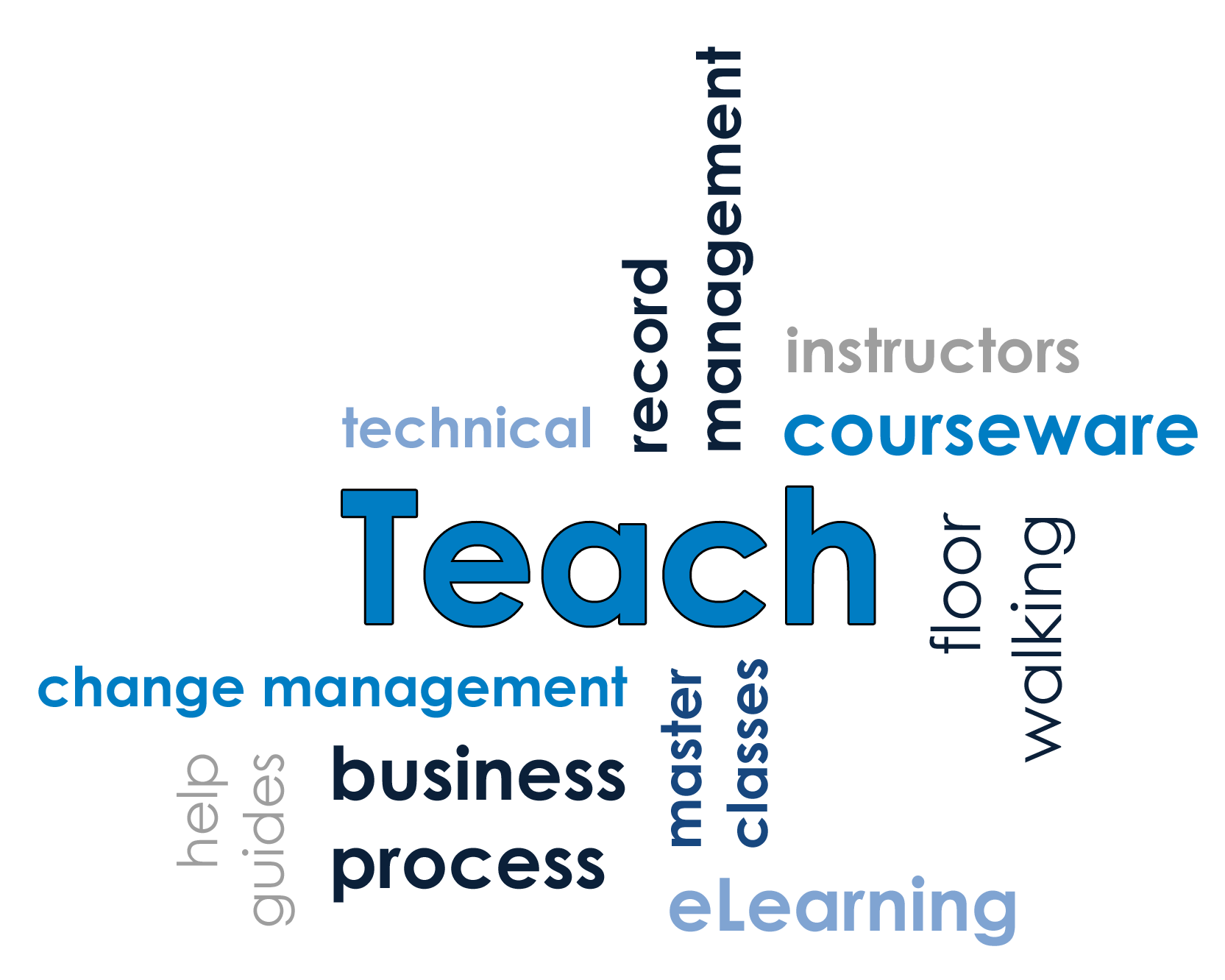 TEACH
Training Plan Effectiveness
[Speaker Notes: This question asked what was included in the project plan: 
Training for the Records Management team on end-user use? 
Extra training for Superusers? 
Post-training floor walking?
Change champions responsible for business process change? 
Post-training file plan meetings between business unit and record team

This is looking at the components of a training plan that were planned, beyond the straight forward end user training.  Firstly its worth noting that none of these have a negative impact on the average success rate.  Most organisations correctly saw value in providing the Records team with end user training.  This is essential, although I will say that in my experience the Records team still have difficulty in truly comprehending the end user experience, and many don’t see it as their responsibility to.

Most organisations are also providing additional training for Super users.  Neither of these strategy components should be removed.  But you can clearly see that those that invested in the last 3  were rewarded with higher than average success rates.  Each of the latter components involve a high level of engagement with the business; they connect the generalised training that will have been received back to business unit use and needs.

The last component, post-training file plan meetings, is sadly underused, and yet the most effective.  It is time consuming, but there are a couple of keys:
Train and use Superusers to drive and manage the file plans, and not be trying to make contact with every person.
Develop a structured approach and framework for file planning – a uncomplicated map that provides guidance, but enables business units to make decisions around their unique records.

Whilst floorwalking is generally a check on technical skills, file planning cements the recordkeeping knowledge and provides a quality assurance check when moving to a devolved model with an EDRMS.]
End User Modes of Learning
[Speaker Notes: We asked “Which of the following were included in your model of training for users?” 
Half day or less of classroom training with hands-on use of the software. 
Full day or more of classroom training with hands-on use of the software. 
Distribution of training manuals and/or quick guides. 
Intranet resources (quick guides, help cards, FAQ’s, forums),
Face-to-face training that did not involve hands-on use of the software package. 
eLearning training courses.


We know that 100% of the respondents used hands on classroom training, with only 23% delivering a full day of training.  A full day of training is consumes both time and budget, but does provide a higher rate of success.  

Take a look at the last 4 methods of delivery.  These were all used in conjunction to the hands-on training.  They were not the sole method of training.  All of them lifted the success rate above average, with the presentation training having notable the lowest rate of the 4.  If we look at the other 3, training manuals, intranet resources and eLearning, there is a common element.  All 3 provided the end user with access to help and training at the point of need.  If people have a problem they can find “how to” then and there.  People who solve their own problems remember the actions better than when told, their confidence increases and they become more independent users of a system.  

Providing 24/7 accessible additional training resources is an investment, but it’s a much more cost effective approach than full day training for most organisations and will give you the same success rate.  The investment in these also has a long lifetime, whereas the full day of training is over and done with once the rollout is complete.  At the very least you should be providing each end user with a quality training manual.]
Experience of Trainers
Effect of prior experience in EDRMS and training delivery on success rate of project
[Speaker Notes: The survey revealed that choice of trainers is a critical element.  86% of organisations did use trainers who had previous training delivery experience.  Those organisations that delivered their training with unskilled trainers was only 14%, and they put their project under great risk with a resounding failure rate of 86%.

When we look at the importance of EDRMS experience we can see that having experience has a greater impact on success than the training experience did, lifting the success rate up to 86%, but a lack of EDRMS experience is not so completely detrimental to the project.  It does however lower the success rate to 50%.

The simple message is; trainers must have previous training delivery experience or you place the project at extreme risk of failure.  Adding EDRMS experience will increase your success rate, but only if they are experienced in delivery.

Consider just showing EDRMS experience and talking training experience.  Showing both might muddy the message.]
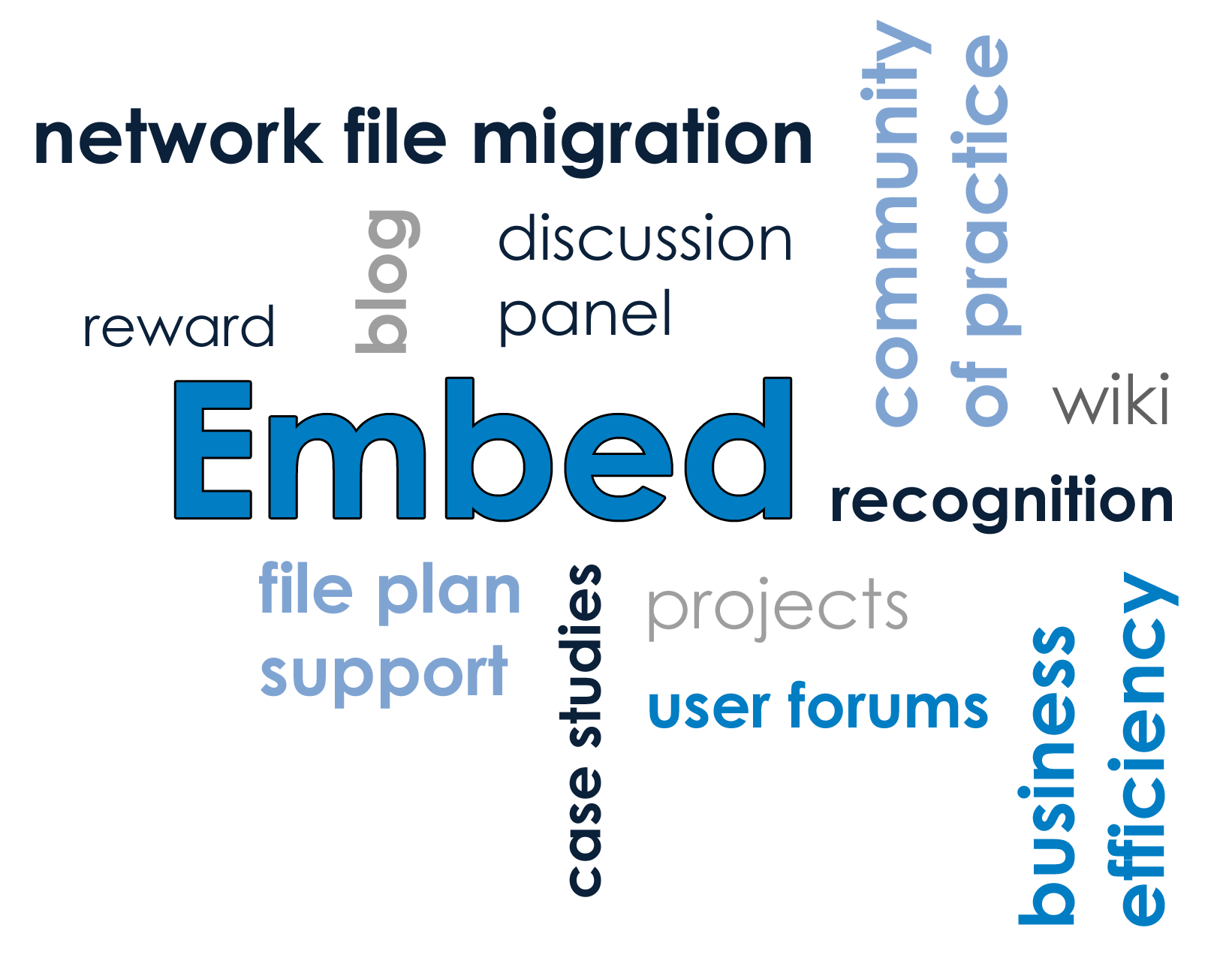 EMBED
Ongoing Support Model
[Speaker Notes: Respondent were asked in this survey what ongoing support they provided to help embed the use of the EDRMS in the way intended. 

More than 60% of respondents used refresher training and or help guides. Success rates for these organisations ranged from 79 to 83%.

One could categorise these elements as offering a fixed set of services to the end user. The training is fixed as are the help guides. 

Consultations with end user groups and the provision of business analysts are at the other end of the scale offering tailored services for end users within a business unit. Although much less frequently used at 20 and 15% of respondents respectively, they are associated with much higher success rates of 92 and 90%.

This confirms other trends we have seen in that the more the business is engaged be it in planning before implementation or during implementation or after implementation, the higher the success rate.]
Retro-fitting strategy
[Speaker Notes: You may recall that some elements of strategy had a greater impact than others on the likelihood of success of the project. Elements such as Closing the shared drive, having  a formal change management strategy and using external consultants not tied to the vendor implied greater chances of project success. 

What then, you may ask is the impact of introducing some of these strategic elements after the project has commenced implementation? Does it make a difference if you retro-fit strategy compared with organisation who had the strategies in their initial design?

This spider web diagram shows the project success rate for each element if incorporated in the original design. Success rates range from 74% for using external consultants from the vendor to 93% for closing the shared drive. 

Watch what happens when we attempt to retrofit these elements of strategy after initial implementation.]
Retro-fitting Strategy
[Speaker Notes: The blue line represents the success rates when the elements of strategy are retrofitted to the rollout design. All success rates attached to each element of strategy decline. Success rates now range from 50 for a retrofitted change management strategy to 73% for telling people late that you intend to close the shared drive at some time. 

On the next slide you can see clearly the reduction in the chance of success.]
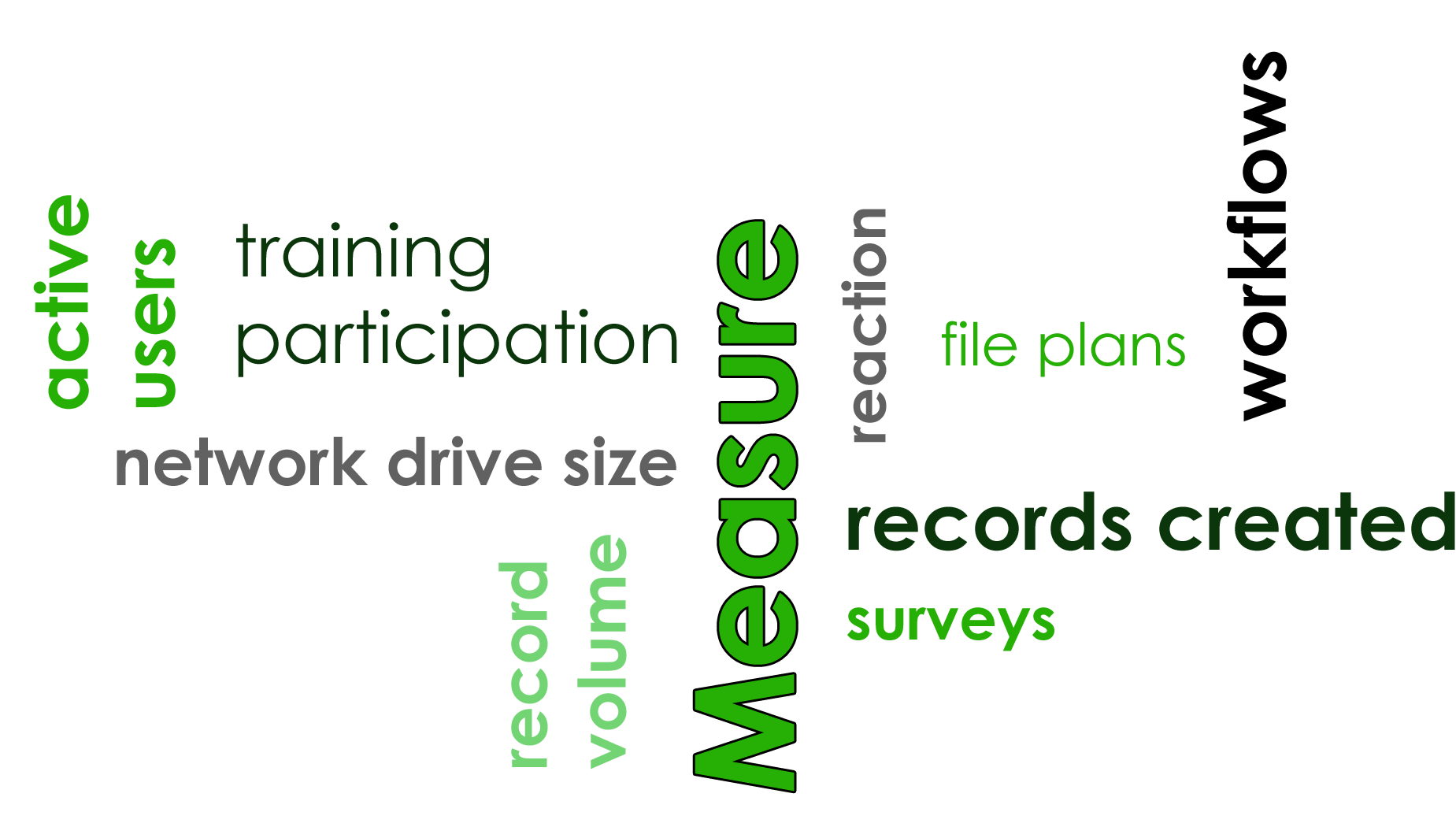 MEASURE
Measuring is Concurrent with Success
80%
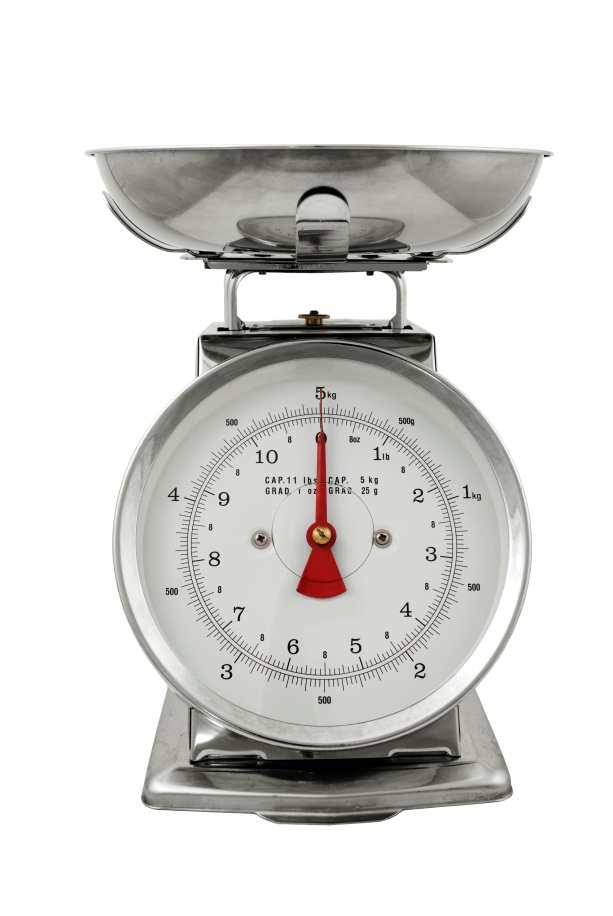 64%
for those who don’t
for those who measure
[Speaker Notes: The adage “What gets measured gets done” applies to EDRMS roll outs too. Eighty percent of organisations who measured their progress reported a successful project compared with sixty-four percent for those who did not. 

The measures used included the level of recordkeeping knowledge, the number of active users and the number of active creators. It did seem to matter too much what was measured, what was important was that something was measured. We suspect it is the signal of being serious about the outcome of the roll-out not just the completion of the roll-out that measuring sends is the what drives the change in behaviours which drives the change in outcomes. We will follow up this point more closely when we come to the qualitative analysis of this study.]
Key Findings
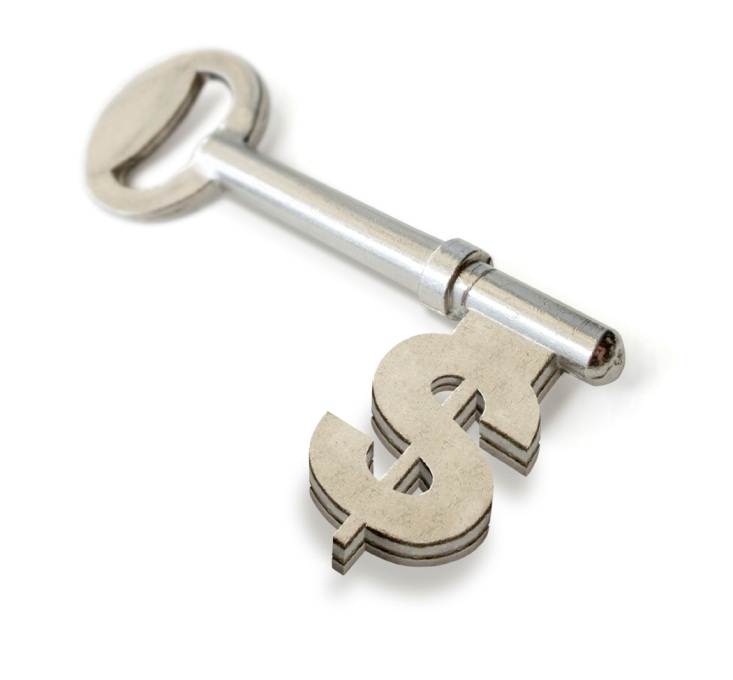 Experience makes a difference
Disbelief foretells doom
Success demands business involvement
User options underpin success
Have purpose, Design in detail
[Speaker Notes: Experience makes a difference
Project manager
Previous rollout
Recordkeeping experience
Trainer experience

Disbelief foretells doom
Belief foretells success in both sponsors and stakeholders
When actual disbelief exists this must be eradicated if the project is to achieve success

Success demands business involvement
Business representatives on project team
Meet rollout timelines, etc.

User options underpin success
Differentiated training – segmented, access to different modes of learning
Differentiated support model

Have purpose, Design in detail
Use examples here about goal setting, knowing outcomes, being aware that you have to do more than impart information; its about other people comprehending information.  People need to take information form many sources and meld it together to make decisions.]
The Presenters
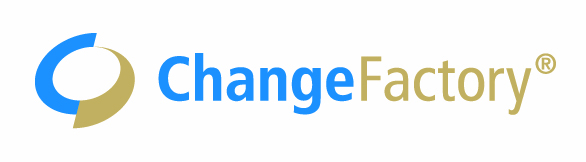 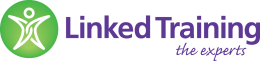 Kevin Dwyer is a Change Management professional with more than 30 years’ experience in the planning, design and delivery of change management programs.  Since the establishment of Change Factory in 2001 he has been involved in a diverse range of projects ranging from re-engineering processes to reduce risk to creating and revising performance management systems.  He commenced working in EDRMS projects in 2009 as a partner in the REX project which was awarded the J. Eddis Linton Award for Excellence – Most Outstanding Group in 2010.
Kevin can be contacted on:
0408 508 490 or Kevin.Dwyer@ChangeFactory.com.au
www.ChangeFactory.com.au
Michelle Linton is a Learning & Development Manager  with 24 years’ experience in the planning, design and delivery of training programs.  Michelle has developed and delivered innovative, outcome focused EDRMS training  for over 30 government and private organisations since 2005.  Michelle’s pragmatic approach to learning strategies leading to application adoption has been enthusiastically welcomed by the industry. Linked Training is the training partner in the REX project which was awarded the J. Eddis Linton Award for Excellence – Most Outstanding Group in 2010. 
Michelle can be contacted on:
02 8824 4677 or Michelle@LinkedTraining.com.au
www.LinkedTraining.com.au